Dorfmoderation
Esther Fischer, WIBank 
Online-Impulsvortrag im Rahmen der Dorf-Akademie / 08.02.2022
Dorfmoderation
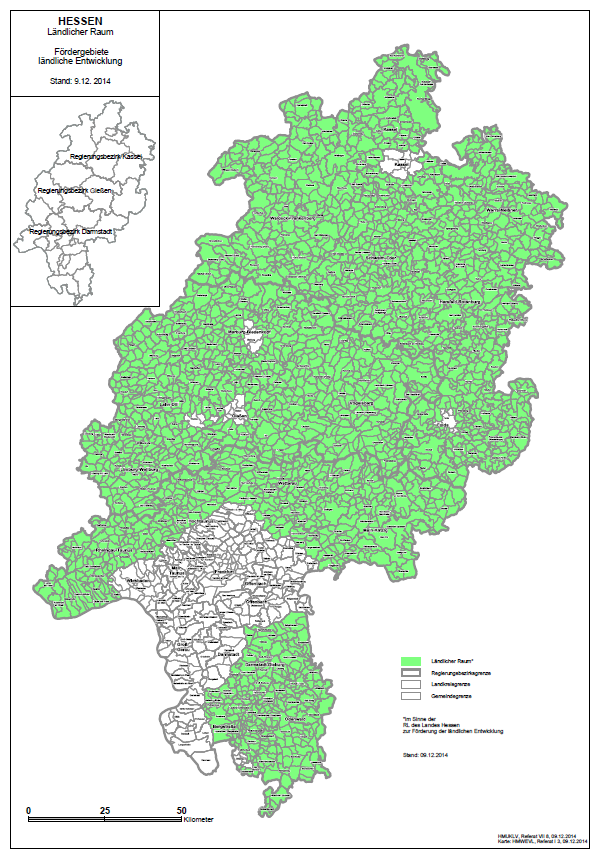 Die Rahmenbedingungen
Die Kommune muss innerhalb
der Gebietskulisse „Ländlicher
Raum Hessen“ liegen. 
Dies sind in Hessen rund 80
Prozent der Landesfläche 
abseits der Metropolregion
Rhein-Main und den Zentren von 
Kassel, Fulda, Marburg,
Gießen und Wetzlar.
© 2022 Wirtschafts- und Infrastrukturbank Hessen, rechtlich unselbstständige Anstalt in der Landesbank Hessen-Thüringen Girozentrale
08.02.2022
2
Dorfmoderation
Die Rahmenbedingungen

Kommunen mit insg. max. 20.000 Einwohner
Kommune darf kein anerkannter FSP der Dorfentwicklung sein
	(Förderung von Konzepten dieser Art sind über die Dorfentwicklung 	zuwendungsfähig)


			
© 2022 Wirtschafts- und Infrastrukturbank Hessen, rechtlich unselbstständige Anstalt in der Landesbank Hessen-Thüringen Girozentrale
08.02.2022
3
Dorfmoderation
2. Was wird gefördert?

Gefördert werden 
 Ausgaben für Moderations- und Beratungsdienstleistungen
sowie 
die Erstellung von kommunalen 
      Entwicklungskonzepten 
zu allen Themen, die die 
Zukunftsfähigkeit der Kommune 
betreffen.
Dienstleistung
© 2022 Wirtschafts- und Infrastrukturbank Hessen, rechtlich unselbstständige Anstalt in der Landesbank Hessen-Thüringen Girozentrale
08.02.2022
4
Dorfmoderation
2. Was wird gefördert?
Beispiele:
Ideenwerkstatt zur Entwicklung von Leerstands-Strategien
Erstellung eines Leitbilds
Leben und arbeiten im Dorf
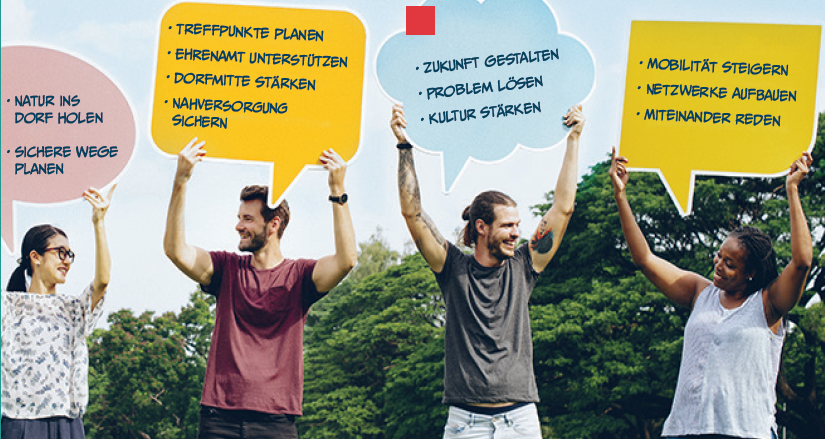 Entscheidendes Kriterium ist die Bürgerbeteiligung
© 2022 Wirtschafts- und Infrastrukturbank Hessen, rechtlich unselbstständige Anstalt in der Landesbank Hessen-Thüringen Girozentrale
08.02.2022
5
Dorfmoderation
3. Förderkonditionen

Gefördert werden 65% (Regelförderung) der Netto-Kosten bis zu einem Höchstbetrag
von 50.000 Euro einmalig im Zeitraum von drei Jahren.
Anteilsfinanzierung
individuelle Förderquote wird abhängig von der Finanzkraft der jeweiligen Kommune jährlich neu vom HmdF festgelegt
Auszahlung des Zuschusses erfolgt gegen Vorlage eines Verwendungsnachweises und dem Nachweis über die entstandenen Kosten (Originalrechnungen, Zahlungsbelege) 

			
© 2022 Wirtschafts- und Infrastrukturbank Hessen, rechtlich unselbstständige Anstalt in der Landesbank Hessen-Thüringen Girozentrale
08.02.2022
6
Dorfmoderation
4. Antragstellung
Vorlage des Förderantrags zum Download auf der Internetseite der WIBank
Leistungsbeschreibung zum Vorhaben (Was soll passieren?)
mit
Zeitplan (Vorhaben sollte nicht länger als 1,5 Jahre zur Umsetzung dauern) 
Kostenschätzung oder Vorlage eines Angebots 
Bankbestätigung, dass das im Förderantrag angegebene Konto auf die Kommune läuft
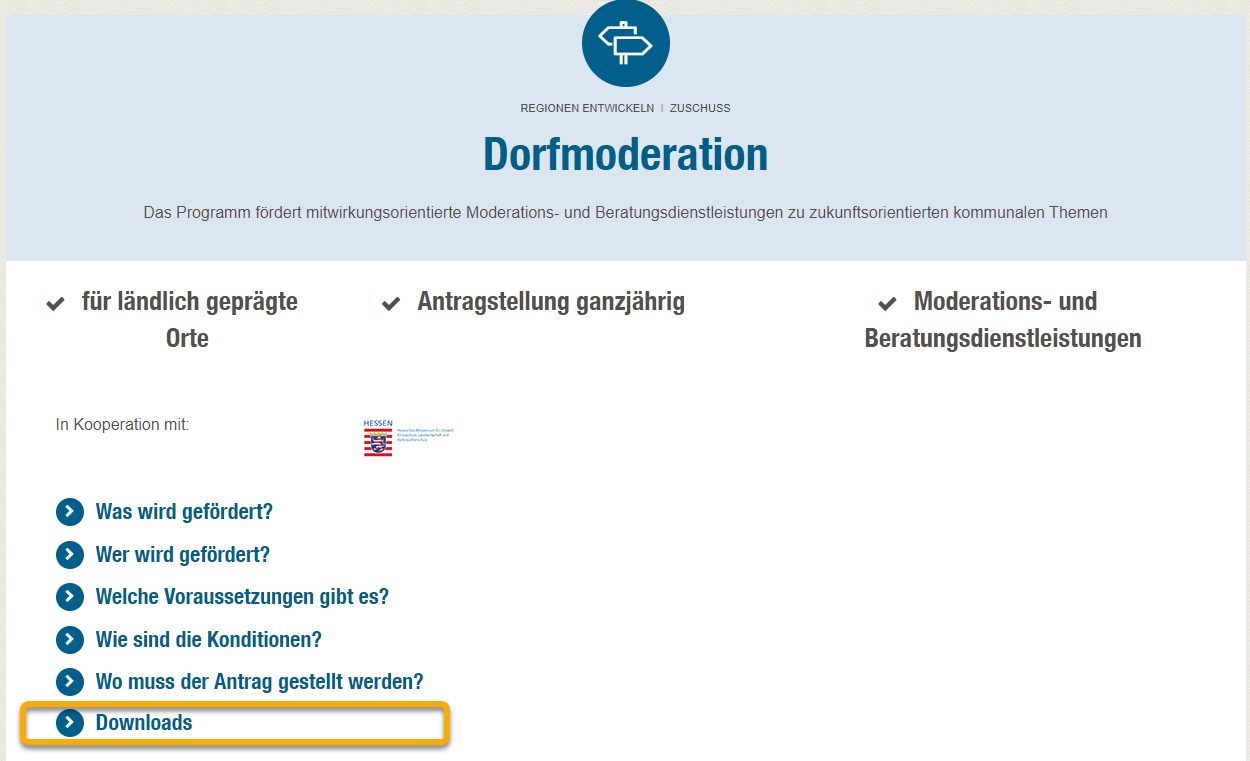 © 2022 Wirtschafts- und Infrastrukturbank Hessen, rechtlich unselbstständige Anstalt in der Landesbank Hessen-Thüringen Girozentrale
08.02.2022
7
Dorfmoderation
4. Antragstellung
© 2022 Wirtschafts- und Infrastrukturbank Hessen, rechtlich unselbstständige Anstalt in der Landesbank Hessen-Thüringen Girozentrale
08.02.2022
8
Dorfmoderation
5. Durchführung eines Dorfmoderationsvorhabens
Nach Erhalt des Zuwendungsbescheids erfolgt die Auftragsvergabe unter Beachtung der öffentlichen Vergaberegelungen
Die Auftragserteilung muss bis zu einem bestimmten Datum (spätester Vorhabenbeginn), welches im Zuwendungsbescheid festgelegt ist, erfolgt sein.
Mitteilung über den Beginn des Vorhabens an WIBank mit Vorlage des geschlossenen Dienstleistungsvertrags
Durchführung der geplanten Veranstaltungen und Arbeiten
Zahlung der anfallenden Rechnungen
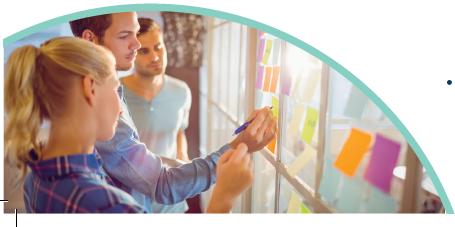 © 2022 Wirtschafts- und Infrastrukturbank Hessen, rechtlich unselbstständige Anstalt in der Landesbank Hessen-Thüringen Girozentrale
08.02.2022
9
Dorfmoderation
6. Verwendungsnachweis (Antrag auf Auszahlung)
Es ist möglich mehrere Anträge auf Auszahlung zu stellen
Notwendige Unterlagen:> ausgefüllte Vorlage Verwendungsnachweis (Antrag auf Auszahlung)> Originale der geltend gemachten Rechnungen> Nachweis über die erfolgte Zahlung mittels Kontoauszug> Vergabevermerk> mit Schluss-Verwendungsnachweis einen Abschluss- oder Ergebnisbericht des durchgeführten Vorhabens
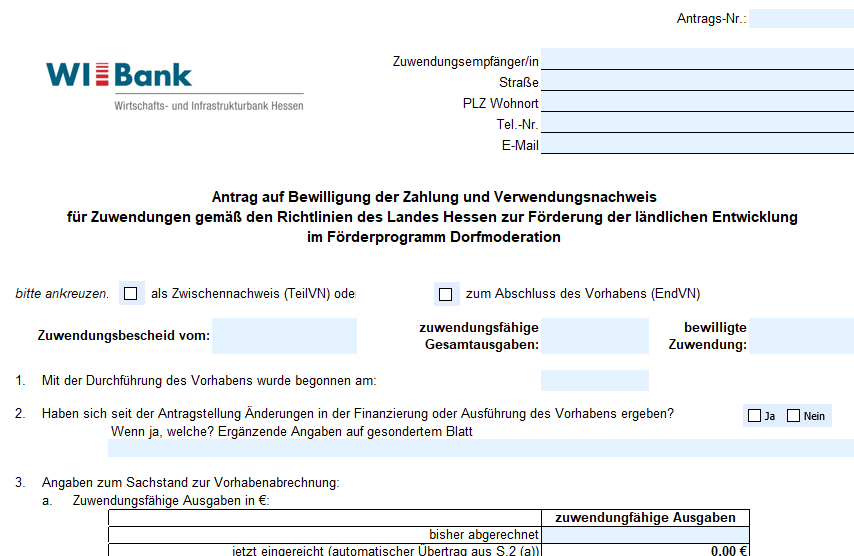 © 2022 Wirtschafts- und Infrastrukturbank Hessen, rechtlich unselbstständige Anstalt in der Landesbank Hessen-Thüringen Girozentrale
08.02.2022
10
Dorfmoderation
7. Weitere Informationen

 
umwelt.hessen.de 
www.wibank.de/wibank/dorfmoderation/dorfmoderation-489882 

Esther Fischer06441 4479-1208esther.fischer@wibank.deinvestive_programme@wibank.de
© 2022 Wirtschafts- und Infrastrukturbank Hessen, rechtlich unselbstständige Anstalt in der Landesbank Hessen-Thüringen Girozentrale
08.02.2022
11
Gibt es noch Fragen?
© 2022 Wirtschafts- und Infrastrukturbank Hessen, rechtlich unselbstständige Anstalt in der Landesbank Hessen-Thüringen Girozentrale
08.02.2022
12
13